What a Ride! The Last Decade of the Internet
What a Ride! The Last Decade of the Internetand a peep into the next
Geoff Huston
APNIC
Remember 2002?
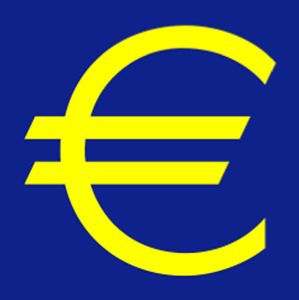 The EURO Currency is Launched
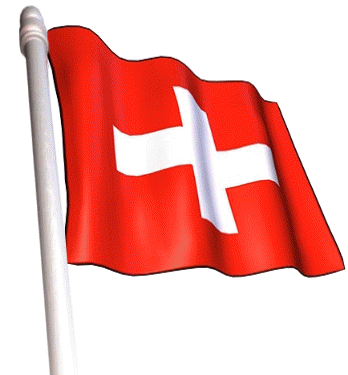 Switzerland joins the UN
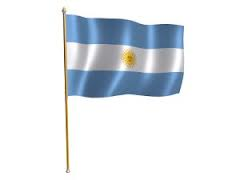 Argentina defaults on a World Bank loan
US President George W Bush gets Congressional authorization to use US Armed Forces against Iraq
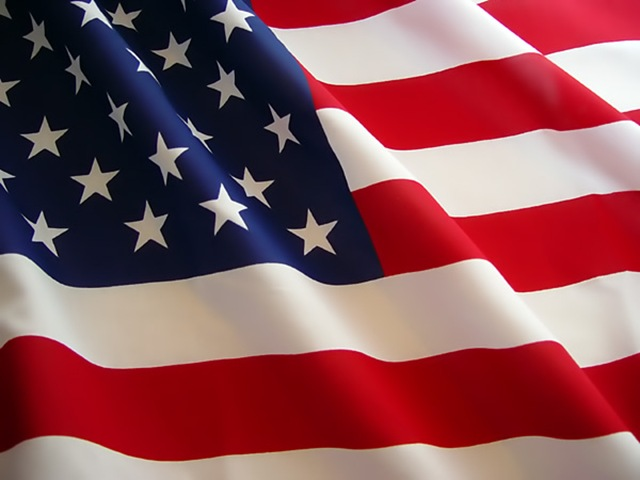 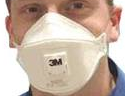 SARS epidemic outbreak
Brazil defeats Germany to win the FIFA World Cup
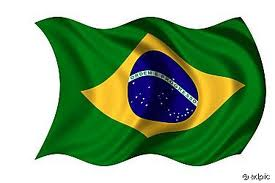 Still Struggling?
How about these?
Remember 2002?
The Internet Bubble bursts
The Dow Jones Stock index falls below 7,500
Worldcom files for bankruptcy with assets valued at $103B (the largest to date in the US) Sep 2008: Washington Mutual $327B , Lehmann Bros$ 691B
Napster shut down
Ebay buys Paypal
HP buys Compaq
Apple releases the iPod
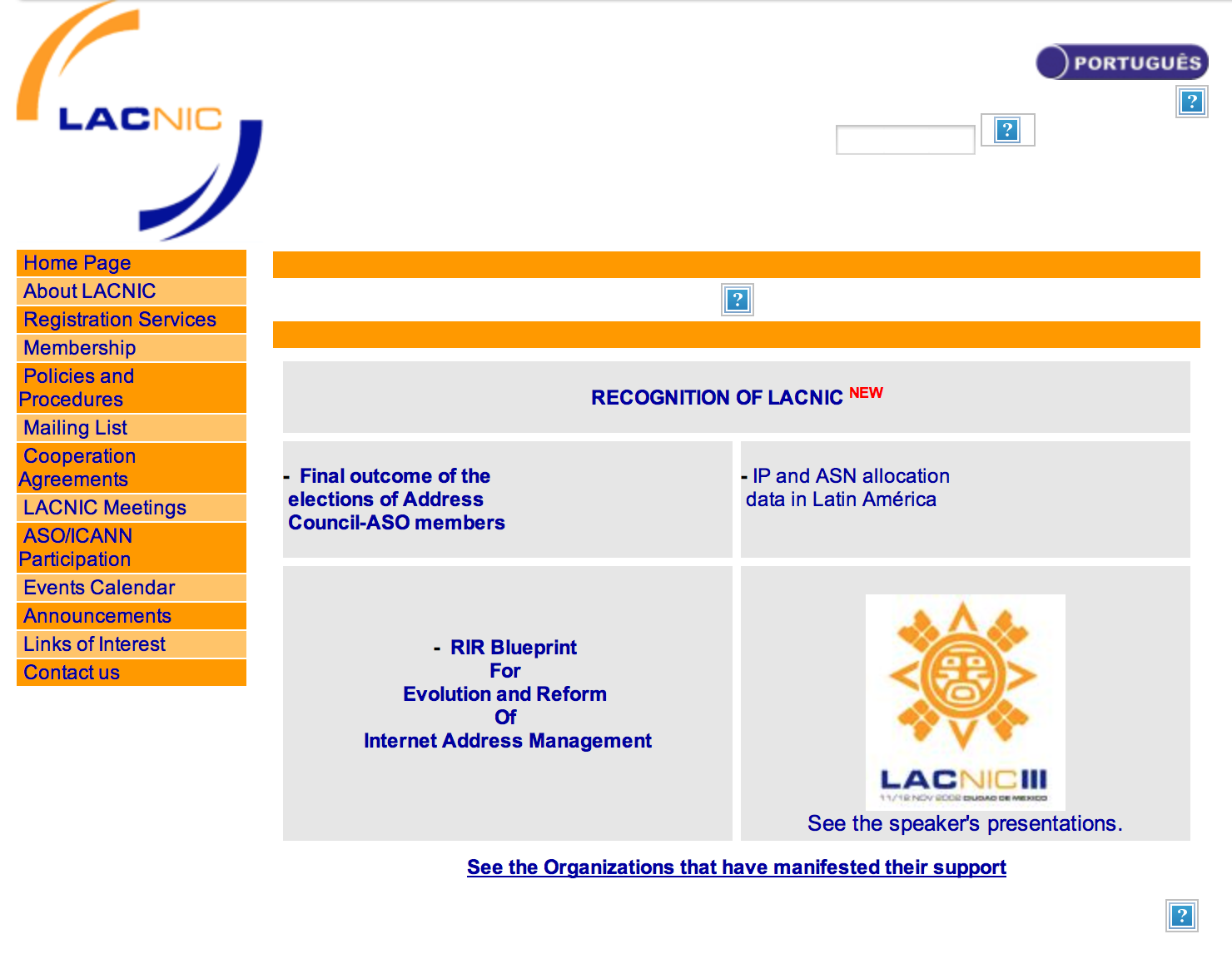 9 root servers disabled in a coordinated DDOS attack
LACNIC was formed!
The Internet in 2002
2002
900 million GSM users
569 million online users
Web Portals were not
Web 2.0 Web Services were hot
XML was not
WAP was cool
Large PCs were a tiny bit yesterday
Laptops were cool
Look Smart was dead
Friendster had 3 million users
Windows XP was the OS of the day
Mac OS was not
What’s happened since then?
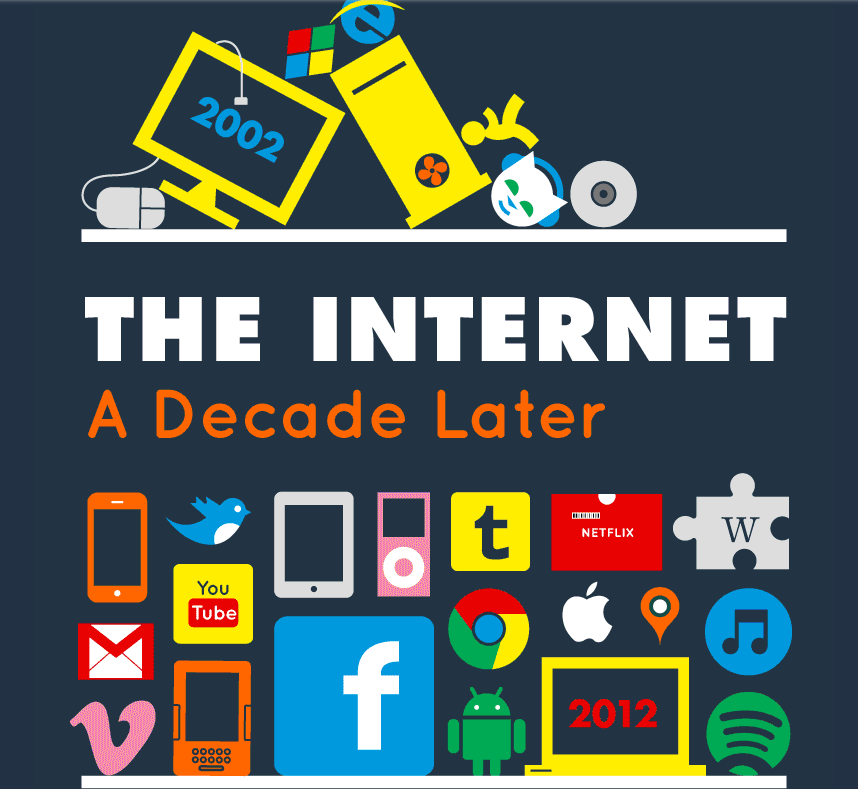 Who would’ve thought this possible?
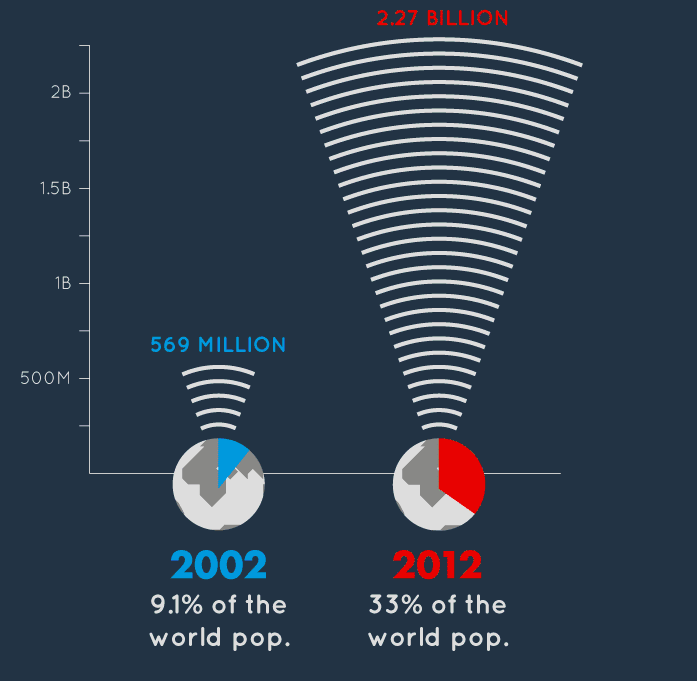 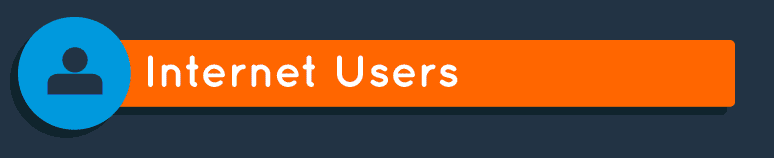 More users
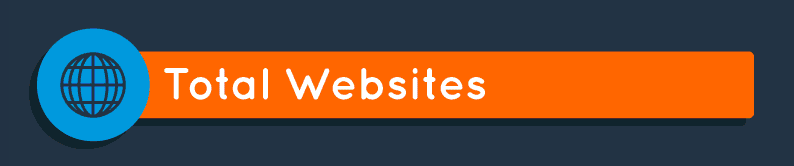 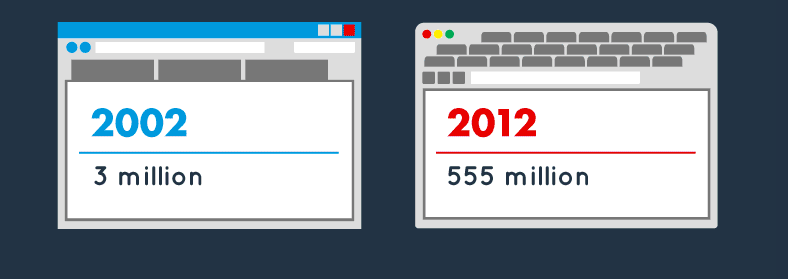 More to see
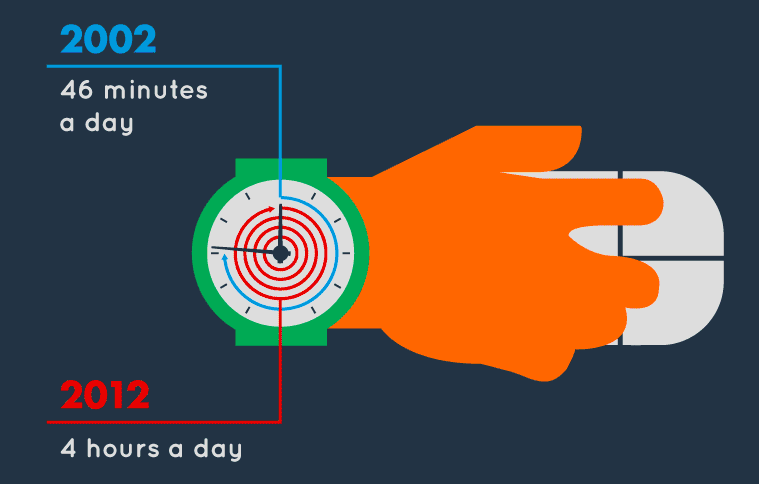 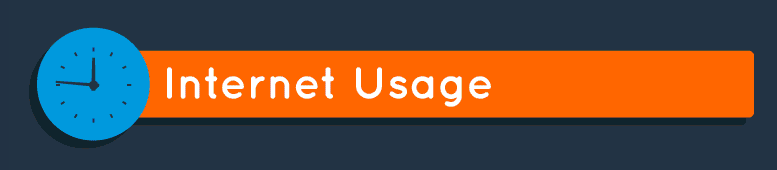 More time looking
Operating Systems
Operating system statistics for 2002
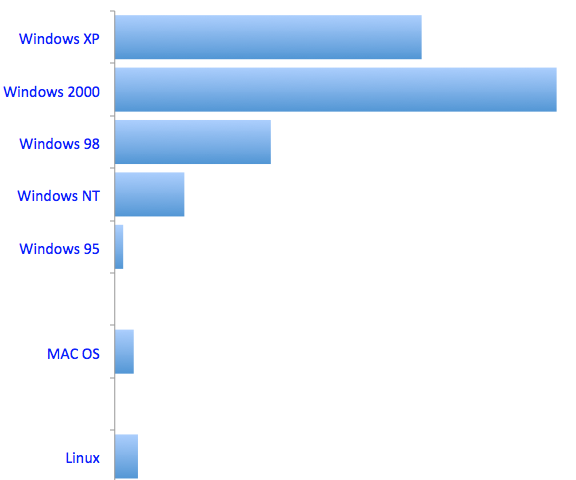 29.10%
41.90%
14.80%
6.60%
0.80%

1.80%

2.20%
Windows: 96%
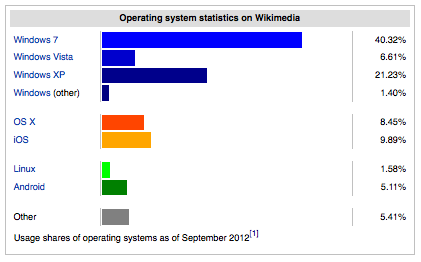 Operating system statistics for 2012
Windows:  70%
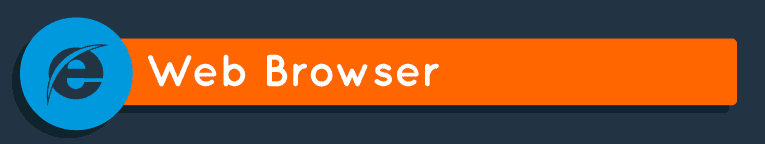 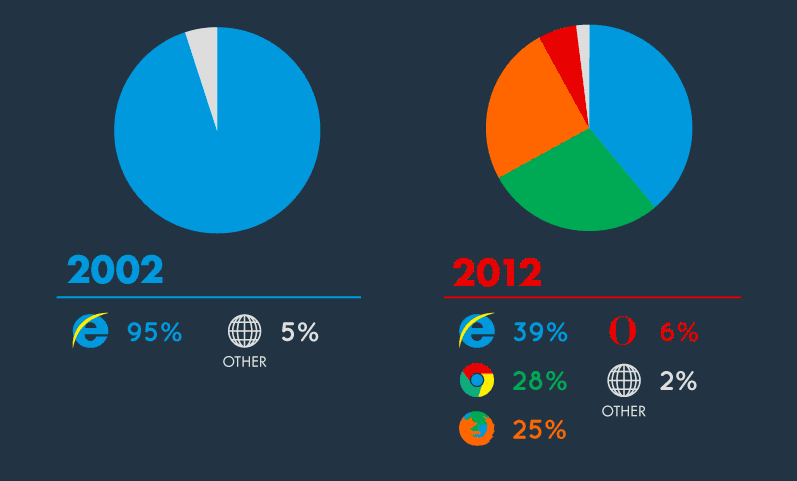 More browsers
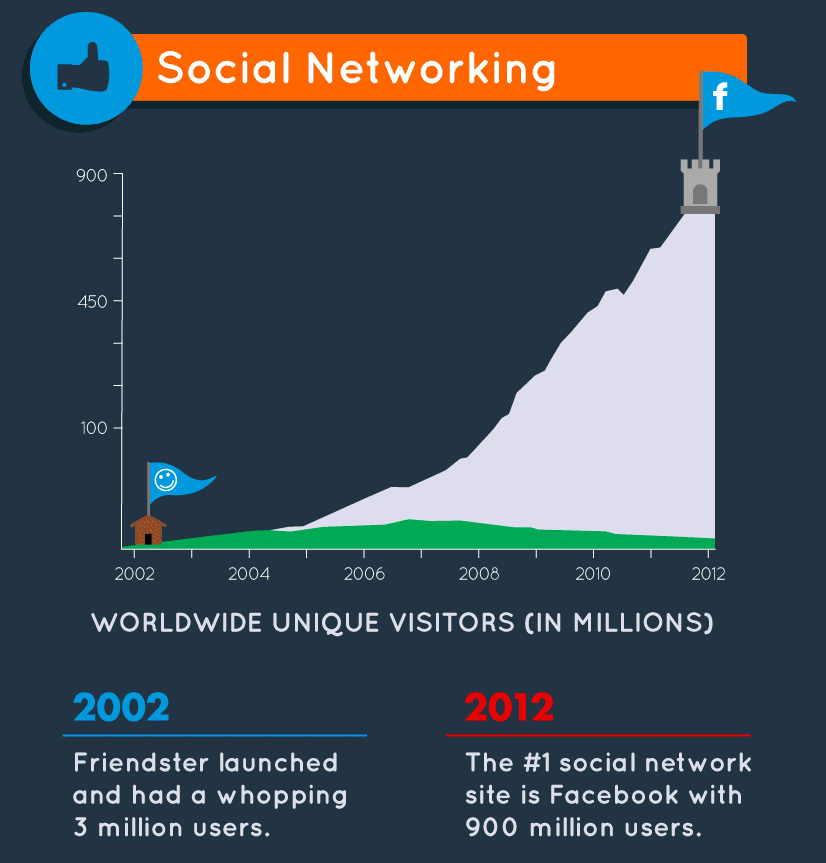 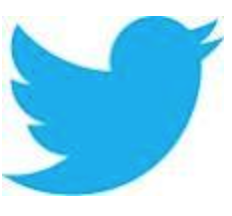 The twitter-verse now runs at more than 340 million tweets per day.
Winners and Losers
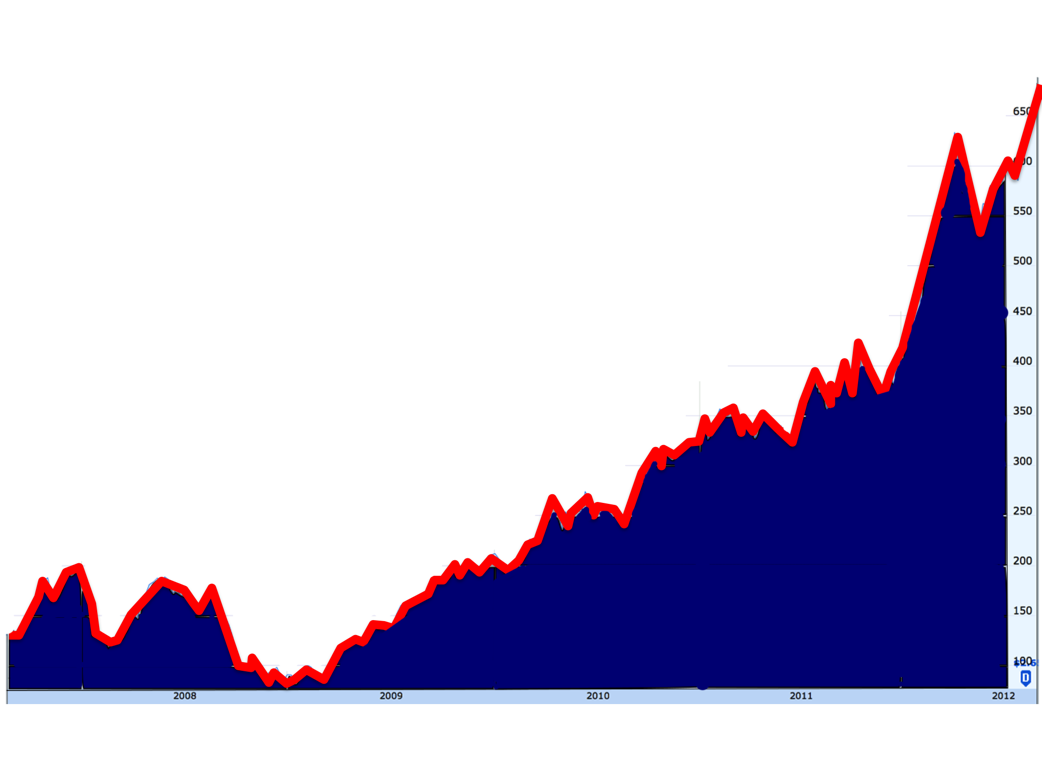 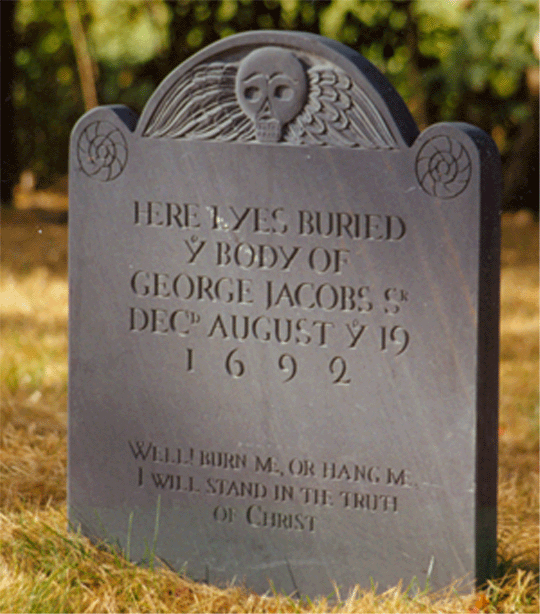 Winners and Losers
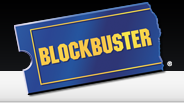 Blockbuster – Video Rental
		2002: Revenue $5.5B
		2010: Bankrupt

Netflix – Online Video
		2002: Revenue $150M
		2012: Revenue $3.2B
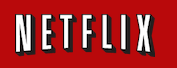 Winners and Losers
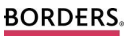 Borders – Retail Books
		2003: 1,249 stores worldwide, 
                     $3.2B sales
		2011: Bankrupt

Amazon– Online Books and more
		2002: $2.8B sales
		2012: $18B sales
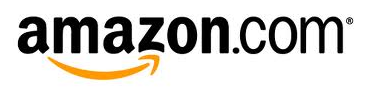 Winners vs Losers
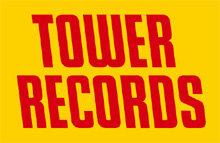 Tower Records – Retail Music
		2002: 200 Stores, $800M sales
          2006: Bankrupt

iTunes– Online music
		2003: Started
		2012: 20 billion songs sold
                      $6B sales
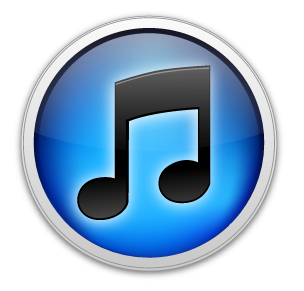 All these changes point to a massive shift in online channels to retail sales for entertainment services.
And its not just online books and music...

Free-to-air advertisement revenues are falling, and many TV broadcasters are in trouble

Print media advertisements are falling, and print newspapers are in trouble
And all this happened in just 10 years...
But the real driver for change in the last decade was not the shift in advertising and retail business models.
The real shift was away from wires...
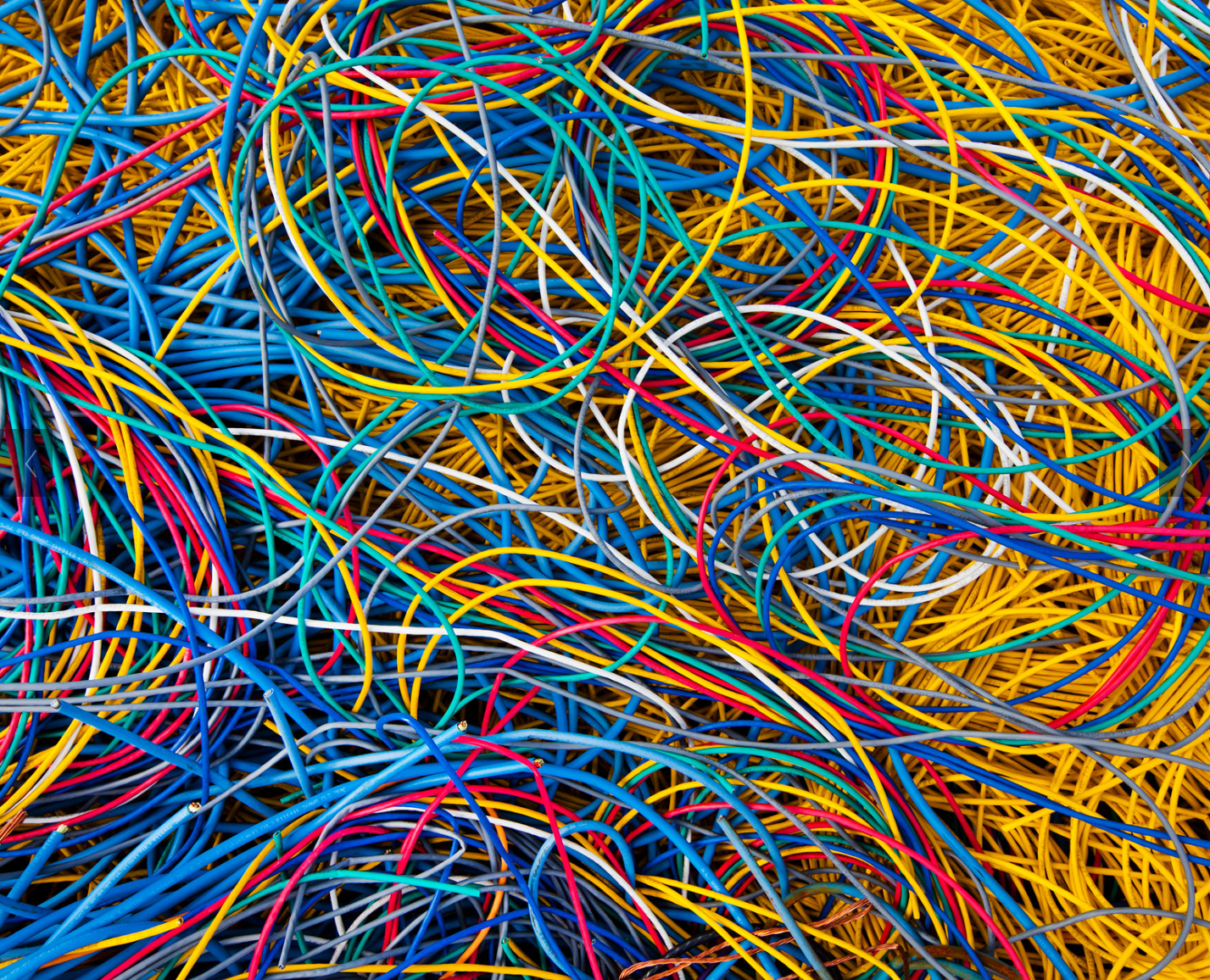 The real shift was achieved in a wireless device that just worked brilliantly...
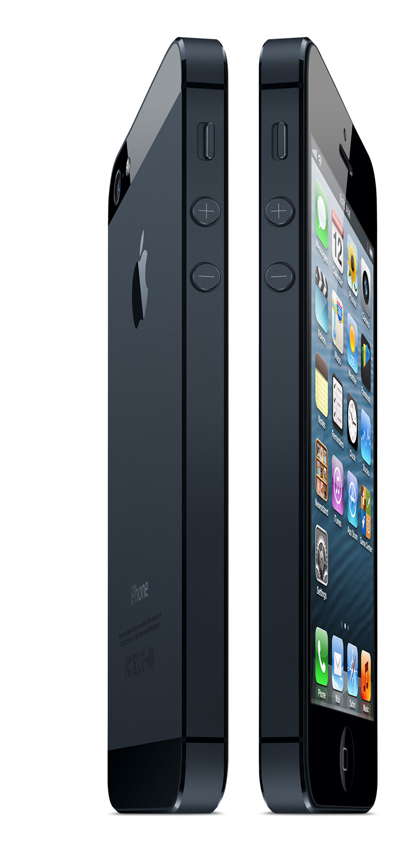 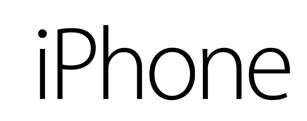 And it has changed everything...
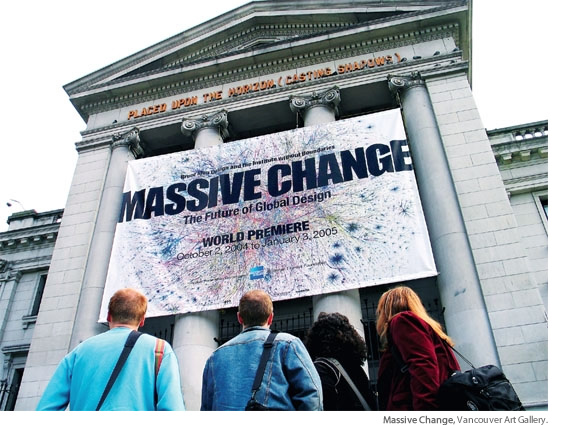 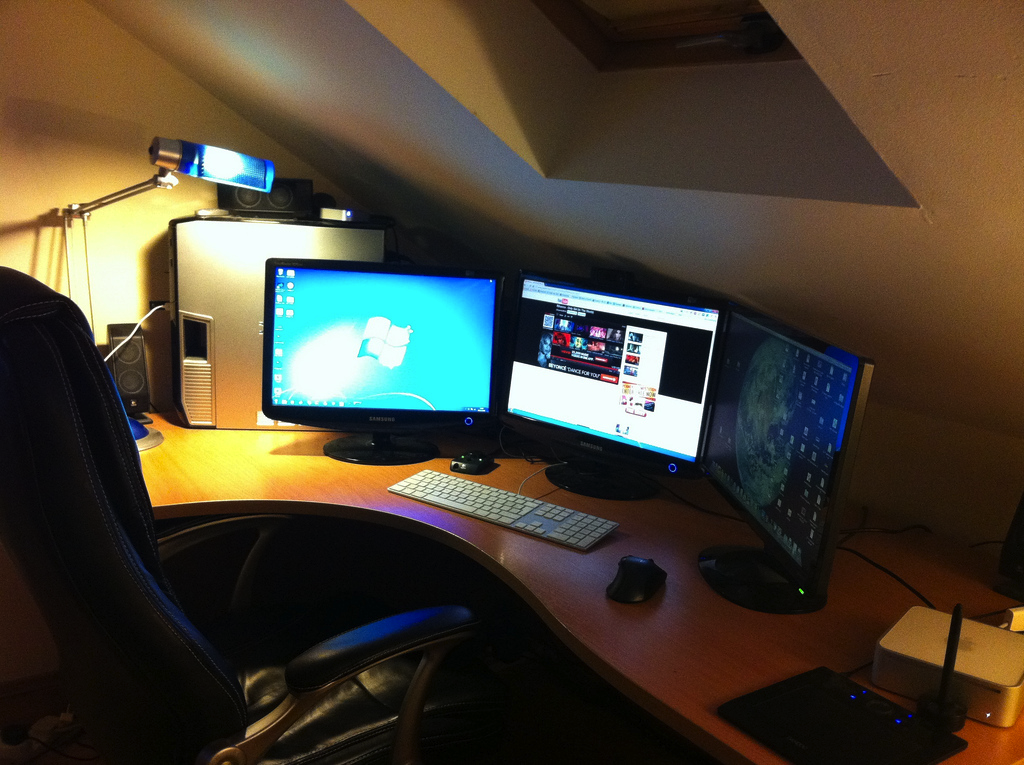 With desktop devices the Internet was a dedicated activity
lighting
privacy
reliable power
large view screens
dedicated worktop
wired bandwidth
dedicated chair
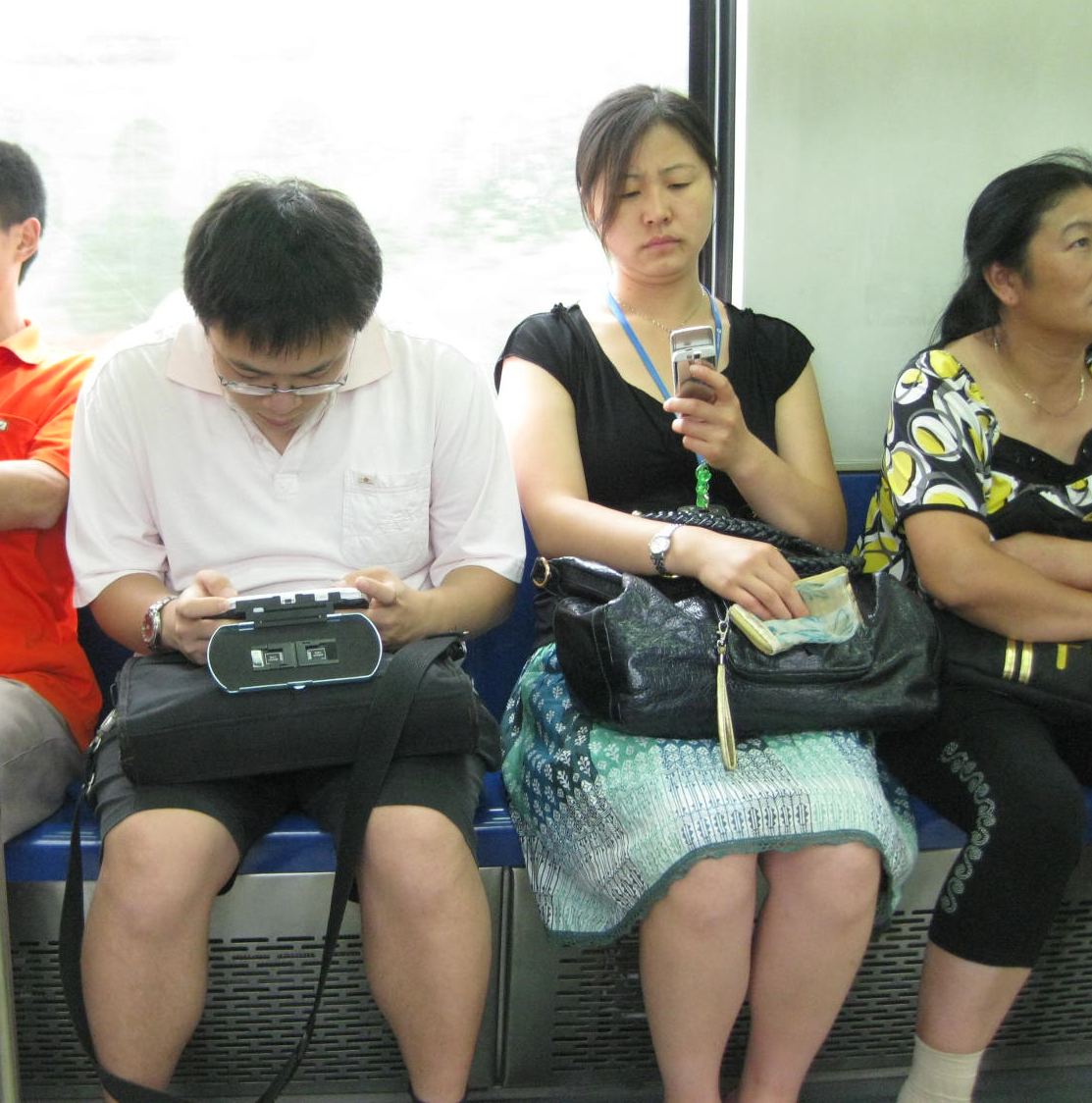 The Internet is now anywhere and everywhere
radio connectivity
Thumb
operated
hand sized
battery power
Its trivial, commonplace and blends into all our activities
“We are now living in a post-PC world”
Apple’s Tim Cook, March 2012
“We are now living in a post-PC world”
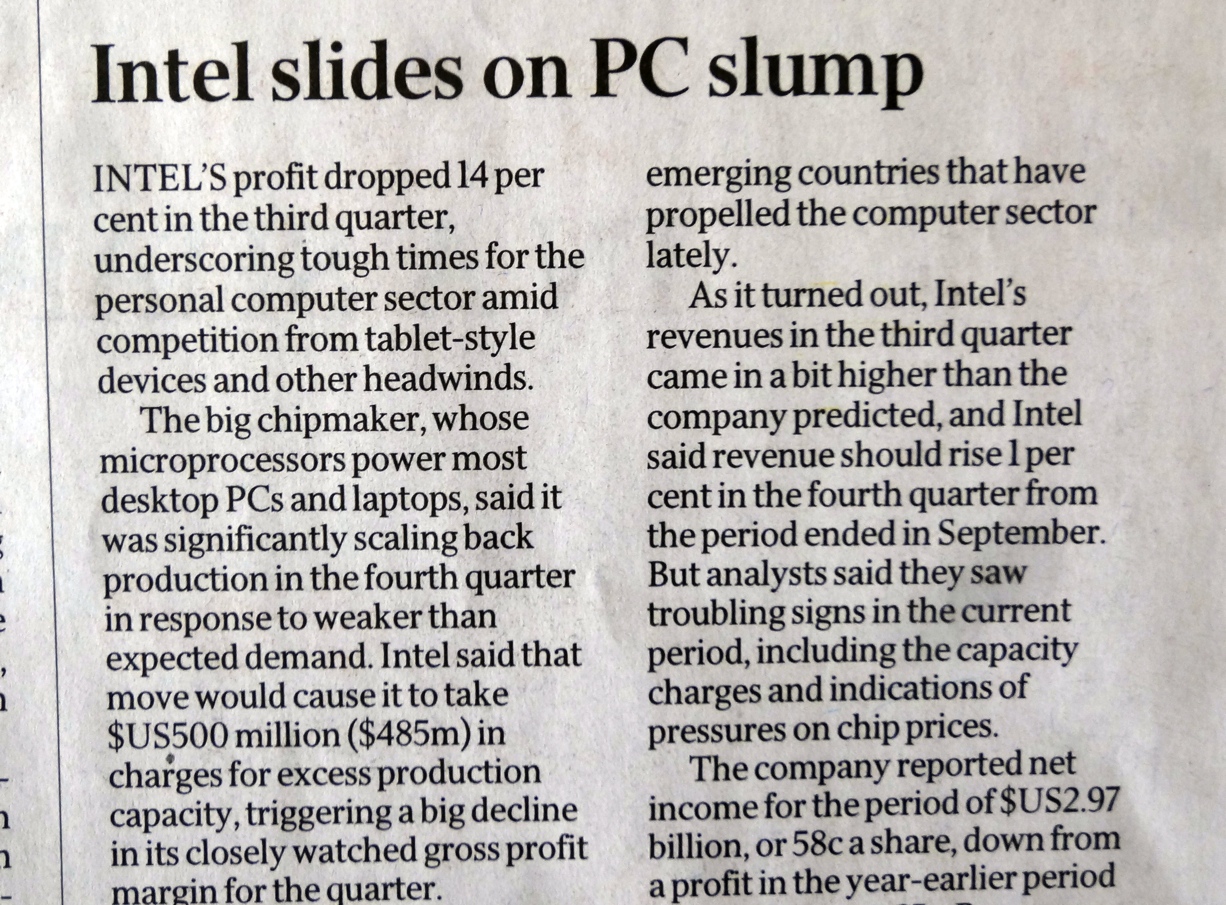 The Australian
18 October 2012
Apple’s Tim Cook, March 2012
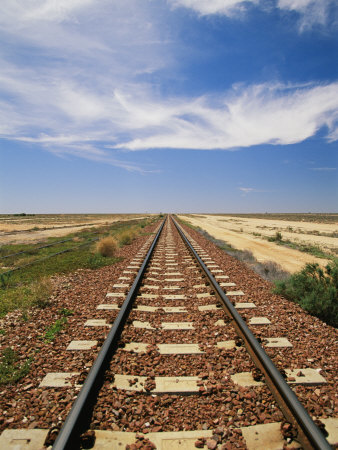 Where to from here?
5 Years Out
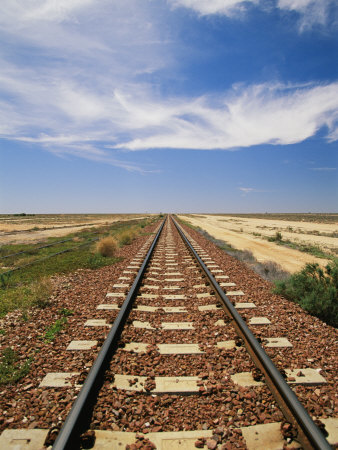 2017
It’s a mobile world!
2011: 270 million mobile units shipped 

Factors:
Production volumes are bringing down component unit cost
Android is bringing down software unit cost
No need for new content - leverage off the the existing web universe of content
Shift away from the desktop and the laptop by the production industry seeking new markets for their production capability
In the next five years...
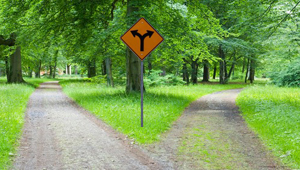 we have a choice...
In the next five years...
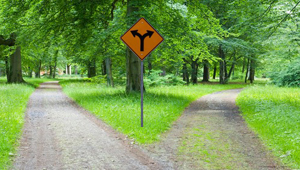 Everything gets squashed into HTTP, IPv4 and CGNs
IPv6
And its not yet clear which path the Internet will take!
And its not yet clear which path the Internet will take!
market forces
Can we look further out?
10 Years Out?
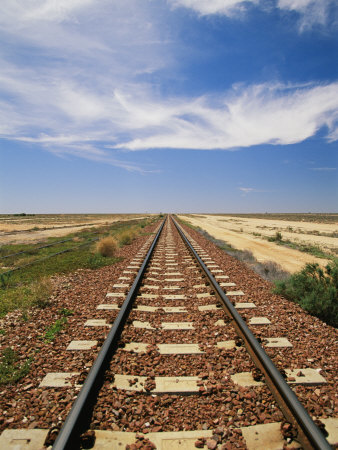 2022
My personal view...by 2022
The Internet will be all IPv6 by 2022!
The market in IPv4 trading is a short term phase
CGNs also have near term limits under intense scaling pressure
There is no extended afterlife in store for CGNs + IPv4 if we make this transition to IPv6
(look at what happened to DECnet, SNA, Appletalk, X.25,...)
My personal view...by 2022
Radio spectrum will become even more of a scarce and highly valuable asset
well it is already, but the competition for spectrum in highly populous areas will continue
Fewer wide area services - more cellular / femtocell services backed by fibre backhaul to improve spectrum efficiency
My personal view...by 2022
Cloud / Data Centre services may well have peaked by 2022 and be on the decline again
Innovative competitive pressure at this time may well come from highly distributed systems that do not rely on intense concentrations of computation and information storage
20 Years Out?
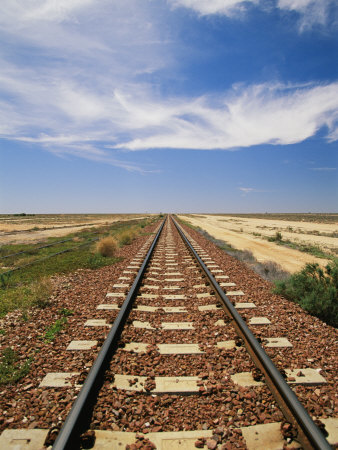 2032
My personal view...by 2032
This is extremely tough!
very little from the world of 1992 is still with us today
very little of today’s environment will be persistent for the next two decades

Why?
As the pace of technology adoption gets faster we cycle through successive generations of technologies at ever faster rates
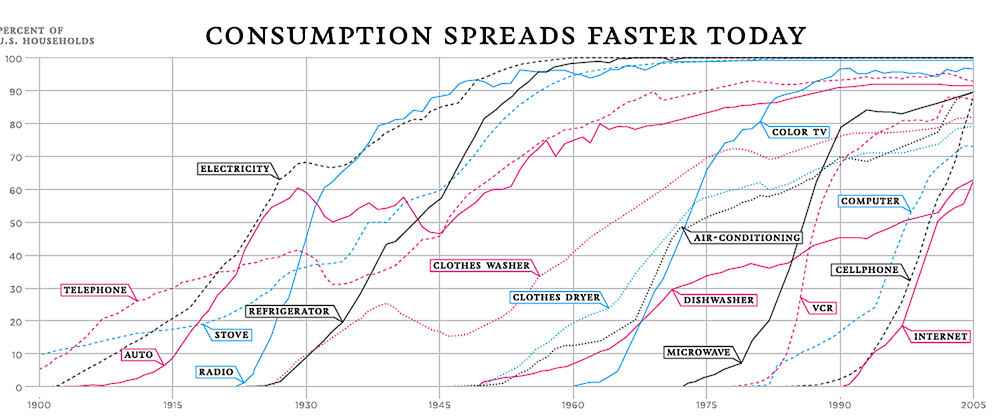 http://visualecon.wpengine.netdna-cdn.com/wp-content/uploads/2008/02/history-of-products.gif
What’s shaping our future?
You and I
What’s shaping our future?
You and I
We need to think about a post-PC world where computation, storage and communications are abundant commodities. It’s innovative mass-produced consumer devices and services that will shape much of the Internet’s future. And the innovative force here is one of constant technology refinement and evolution!
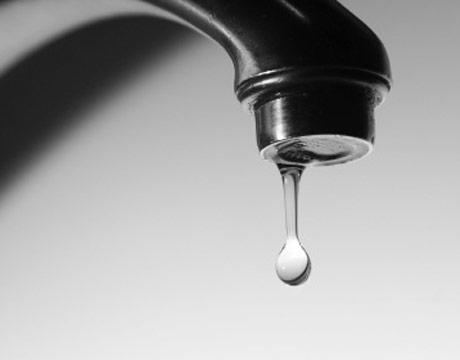 The most profound technologies are those that disappear. They weave themselves into the fabric of everyday life until they are indistinguishable from it...

- Mark Weiser 1991
Thank You!